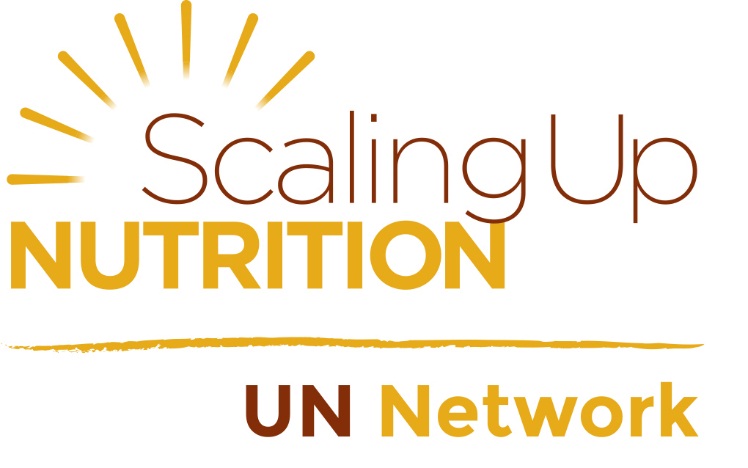 Taller estratégico sobre las contribuciones de la ONU a la nutrición
Red de las Naciones Unidas para SUN (país XX)
Fecha / país / lugar
Objetivos del taller
Revisar y evaluar las actuales contribuciones de la ONU a la nutrición, la ventaja comparativa de la ONU en materia de nutrición y las lagunas en el apoyo a la programación de la nutrición, conforme al plan nacional de nutrición (añadir nombre).
Definir una visión de la ONU en materia de nutrición y sus prioridades clave.
Definir claramente las funciones de las agencias de la ONU en el apoyo a la agenda nutricional del gobierno, incluyendo la gobernanza de la nutrición.
Determinar cómo podrá la Red de las Naciones Unidas para SUN monitorear su rendimiento y garantizar la rendición de cuentas de su trabajo para hacer avanzar la nutrición.
Resultados deseados
Un entendimiento común de las actuales contribuciones de la ONU a la nutrición, del plan o política nacional en materia de nutrición y de los resultados de la nutrición en el Marco de Asistencia de las Naciones Unidas para el Desarrollo [UNDAF, por sus siglas en inglés] (o equivalente)
La validación por parte de los participantes de los resultados del inventario de medidas para la nutrición de la ONU, con el fin de apoyar los debates del taller
Un acuerdo sobre los elementos clave de una agenda o estrategia de la ONU para la nutrición y de los problemas o preguntas clave para un desarrollo ulterior
Un acuerdo sobre las futuras funciones y responsabilidades de las agencias de la ONU en el apoyo a la agenda nutricional del gobierno, incluyendo la gobernanza de la nutrición
Un acuerdo sobre los indicadores clave y el proceso clave a través de los cuales la Red de las Naciones Unidas para SUN podrá medir su éxito
Un acuerdo sobre los siguientes pasos a seguir para impulsar los entregables
Agenda
DÍA 1
ALMUERZO (13:30-14:30)
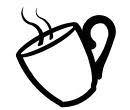 8:30  INICIO
17:00  FINAL
Agenda
DÍA 2
ALMUERZO (13:00-14:00)
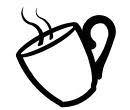 8:30  INICIO
17:00  FINAL
Revisión del contexto estratégico
Ideas clave relativas a una evaluación o examen intermedio del Plan nacional de nutrición (editar según corresponda y añadir nombres si procede)
Ideas clave de la evaluación o examen del UNDAF y del Proceso UNDAF para el avance (UNDAF o equivalente; editar según corresponda)
Acuerdos institucionales para la coordinación de la nutrición en el país
Red de las Naciones Unidas para SUN en el país
Agenda global de nutrición de la ONU (UNGNA, por sus siglas en inglés)
Ideas clave de la evaluación o examen intermedio del Plan nacional de nutrición
Edite el nombre de la política o plan aplicable; especifique si existe un examen intermedio, una evaluación final u otro, así como su fecha de implantación
Añada ideas clave y recomendaciones importantes si procede
Ideas clave de la evaluación o examen del UNDAF (o equivalente)
Especifique si existe un examen intermedio, una evaluación final u otro, así como su fecha de implantación
Añada ideas clave y recomendaciones importantes si procede
2017-2020 Proceso UNDAF (ilustrativo)
MAYO
JUNIO
JULIO
AGOSTO
SEP
OCT
NOV
DIC 2015
Análisis del país
Planificación estratégica
Supervisión y Evaluación
UNDAF final2017 - 2020
Análisis de lagunas
Informe de ventajas comparativas
Taller de priorización
Asesoramiento
Reunión de validación
Matriz de resultados
Plan de SyE, Examen anual, Evaluación
SEP 2016
Evaluación del UNDAF
Formulación de programas a escala de país
(PNUD, FPNU, UNICEF, PMA, ONU Mujeres)
Transición de los ODM a los ODS
Acuerdos institucionales para la coordinación de la nutrición
Añada información sobre los actuales acuerdos institucionales para la coordinación de la nutrición según corresponda
Tenga en cuenta las fortalezas, los retos, cualquier cambio reciente o futuro relativo a las funciones, los mandatos, la dirección, etc.
Defina el apoyo de la ONU a la coordinación de la nutrición o a las instituciones con mandato para coordinar la nutrición, si corresponde
Función de la Red de las Naciones Unidas para SUN
La ONU se pregunta:

¿Estamos «listos para cumplir los objetivos»?

Para la Red de las Naciones Unidas para SUN, esto implica grandes desafíos y decisiones si pretendemos responder como un sistema único de la ONU  y no como agencias individuales de la ONU.
Establecer una visión, una estrategia y unos objetivos colectivos en materia de nutrición (a escala global y en los países)
Contribuir a las estrategias y programas nacionales de nutrición, así como a las iniciativas globales y regionales, de forma coherente, colaborativa y transparente
Reflexionar sobre cómo vamos a gestionar nuestros recursos de manera coordinada y sin atenuar nuestros esfuerzos
Gestionar las atribuciones mientras trabajamos por responder como una sola entidad
Trabajar con socios no tradicionales y avanzar más allá de los modos de desarrollo tradicionales
Peticiones del gobierno nacional
Los países quieren un apoyo coordinado de la ONU en materia de nutrición, que trascienda los mandatos de las agencias y que actúe como una sola entidad formando un tándem con el gobierno.
Promoción conjunta y movilización de recursos
Fuente: Reunión cara a cara de la Red de las Naciones Unidas
La ONU necesita cambiar su forma de trabajar conjuntamente (examen por parte del Secretariado de SUN  y de la IEE del Movimiento SUN)
El sistema de la ONU en cada país posee objetivos claros y aprobados en materia de nutrición que se alinean con los planes y estrategias nacionales.
Los mecanismos de coordinación del sistema de las Naciones Unidas funciona en todos los países: incluyen a todas las entidades de la ONU y tienen como objetivo entregar un apoyo eficiente, eficaz y receptivo.
No se busca la planificación, la programación y la movilización de recursos en materia de nutrición de las agencias de forma individual: en su lugar, las agencias adoptan enfoques conjuntos en apoyo a las prioridades nacionales. 
La red del sistema de las Naciones Unidas para la nutrición debe comportarse como un único reflejo del sistema de la ONU, que reúna a todas las agencias, fondos y programas de la ONU interesados por la nutrición. 
El personal de las agencias del sistema de la ONU debe reflejar en todo momento los compromisos de sus Responsables de agencia, proporcionando orientación clara y consistente a todos los niveles de sus organizaciones, en apoyo a un enfoque más coordinado.
Preguntas clave – Contexto estratégico
Por determinar
Indique qué sugiere el actual contexto estratégico en los siguientes términos:
¿Dónde se necesitan más las contribuciones de la ONU?
¿Cuáles son las mayores oportunidades de la ONU para acelerar el progreso en nutrición?
Preguntas adicionales – Contexto estratégico (ilustrativo)
Contribuciones de la ONU a la nutrición: Presentación de resultados del ejercicio de inventario
Ventaja comparativa de la ONU en materia de nutriciónPaís XX
¿Qué es la ventaja comparativa?
En este contexto
El concepto
Actividades o áreas de trabajo en las que una organización concreta (o sistema de organizaciones) puede rendir mejor que otras o tiene una capacidad especial para intervenir
Debe ser relativa a la meta u objetivos finales que se persiguen –en este caso, mejorar la nutrición
La ventaja comparativa de cada agencia individual de la ONU en materia de nutrición probablemente sea complementaria a las demás
De forma colectiva, la ventaja comparativa del sistema de las Naciones Unidas en materia de nutrición debe ser más que la suma de las partes –debe ser equivalente a un valor añadido más global
Concepto económico en su origen- especializarse en lo que pueda producirse de manera más eficiente*- existen ganancias al comerciar con aquellos que tienen ventajas comparativas diferentes a las tuyas
Dos tipos de ventaja comparativa: ESTÁTICA – características históricas o estructurales DINÁMICA – características que se han desarrollado o adoptado a través de una política, medida, adquisición de competencias, innovación, etc.
*Es decir, a un coste de oportunidad relativo más bajo
Ejercicio – Ventaja comparativa de la ONU en materia de nutrición
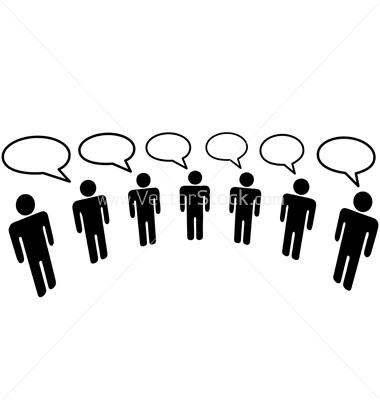 15 minutos
Parte 1:  Tormenta de ideas rápida e intercambio
Tómese cinco minutos para escribir sus ideas iniciales sobre:(a) cuál cree que es la mejor ventaja comparativa de su agencia de la ONU en materia de nutrición(b) cuál cree que es la mejor ventaja comparativa de otra agencia de la ONU presente en la sala en materia de nutrición(c) las tres capacidades o características principales del sistema de la ONU en su conjunto, que definan la ventaja comparativa de la ONU para contribuir a abordar los problemas relacionados con la nutrición en el país XX
Comparta sus idea con la persona sentada a su lado y debata sobre ellas
Ejercicio – Ventaja comparativa de la ONU en materia de nutrición
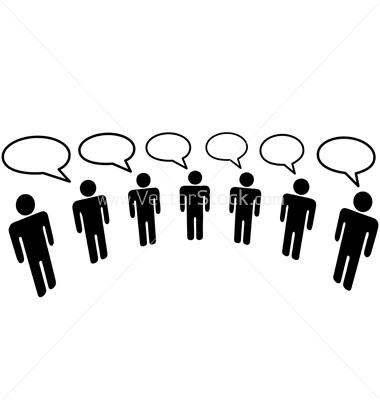 15 minutos
Parte 2:  Describiendo la ventaja comparativa colectiva de la ONU
Revise el borrador de la descripción de la ventaja comparativa de la ONU en la contribución a la nutrición en el país XX con su socio:
¿Acaso reúne, en términos generales, la mejor ventaja comparativa en materia de nutrición ofrecida por sus agencias de la ONU?   En caso contrario, ¿qué falta o qué debe cambiar?
¿Refleja de manera precisa el valor añadido combinado ofrecido actualmente (o que puede ofrecerse) por los actores del sistema de la ONU presentes en el país que trabajan para la nutrición?  En caso contrario, ¿qué falta o qué debe cambiar?
Prepárese para compartir sus propósitos en el plenario abierto
Ventaja comparativa en nutrición – La ONU en su conjunto
Definiendo los resultados de nutrición en el siguiente UNDAF (o equivalente): Prioridades inmediatas y estratégicas
Visión vs Estrategia vs Planificación táctica
La visión ideal del estado futuro que queremos alcanzar
Definición del impacto perseguido por la ONU en materia de nutrición en el país XX para 2025
Lo que vamos a hacer para lograr la visión (a medio plazo, por ejemplo: en el siguiente UNDAF / 4 años)
Principales líneas de acción, áreas de enfoque o cambios que estamos mejor posicionados para estimular
Comunicación del papel colectivo y el valor añadido de la ONU –las áreas en las que la ONU quiere enfocar sus esfuerzos en materia de nutrición
El cómo y cuándo de la implementación de la estrategia
Identificación de los productos, actividades y calendarios específicos exigidos para realizar la estrategia
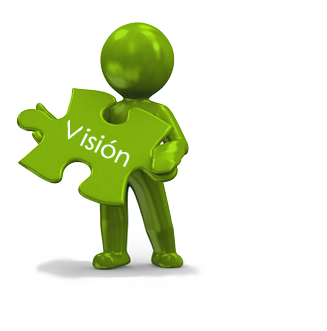 Visión de laPolítica nacional de seguridad alimentaria y nutrición*
Visión del Plan nacional de nutrición*
Para acelerar la reducción de la malnutrición crónica en niños menores de 5 años de XX% en 2008 a XX% en 2015 y XX% en 2020, contribuir a la reducción de la mortalidad y morbilidad infantiles y garantizar el desarrollo de una sociedad sana y activa.
Una sociedad libre de hambre, con un capital humano sano y activo
* únicamente para propósitos ilustrativos; adapte según sea conveniente
Visión de la ONU en materia de nutrición para el país XX (para debate)
Antes del taller, desarrolle e incluya aquí un borrador de la visión de la ONU en materia de nutrición para debate, basado en los resultados de las entrevistas cara a cara conducidas con los puntos focales de la ONU en materia de nutrición y con los representantes superiores de agencias de la ONU, teniendo en cuenta la visión del gobierno o los objetivos nacionales en materia de nutrición
Preguntas clave – Visión de la ONU para el país XX
20 minutos
Por determinar
Indique si el borrador de la visión de la ONU en materia de nutrición es convincente y apropiado, con respecto a:
la situación de la nutrición en el país y 
en qué medida está mejor posicionada la ONU –de forma colectiva– para aportar su contribución
En caso contrario, ¿qué debe cambiar?
Resultados de la ONU en materia de nutrición para el país XX (para debate)
Antes del taller, desarrolle e incluya aquí  4-5 resultados borrador en materia de nutrición para debate, basados en los resultados de las entrevistas cara a cara conducidas con los puntos focales de la ONU en materia de nutrición y con los representantes superiores de agencias de la ONU,  teniendo en cuenta las prioridades nacionales de nutrición
Preguntas clave – Nutrición en el UNDAF país XX
40 minutos
Por determinar
¿Cuáles son los resultados más importantes en materia de nutrición que la ONU debería tener como objetivo en cada pilar del próximo UNDAF?  ¿Por qué?
¿En cuáles de los pilares del UNDAF deben estar incluidos estos resultados - ¿Social?  ¿Económico? ¿Gobernanza?
Ejercicio – Prioridades inmediatas
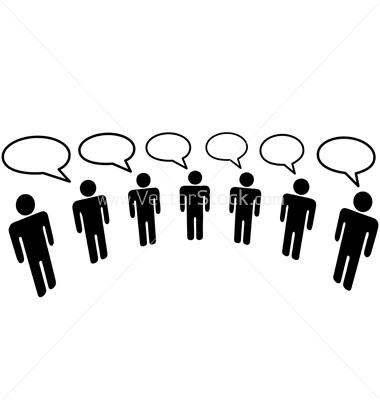 Reflexionando sobre las ideas adquiridas a través del análisis de inventario y de cualquier debate o plan de trabajo para informar sobre las prioridades de la ONU:
Realice una tormenta de ideas de hasta 8 productos o resultados que la ONU podría poner en práctica de manera colaborativa en los próximos 12-18 meses y que acelerarían el progreso hacia la visión y los resultados meta de la ONU en materia de nutrición.  (NOTA: Escriba un producto o resultado por cada post-it)
Anote sus productos en la matriz correspondiente en función de su relativo (a) impacto en los resultados de nutrición; y (b) facilidad de implantación
Asegúrese de que un miembro del grupo está preparado para compartir sus resultados en el plenario abierto.
45 minutos
15 minutos
Evaluación relativa de los productos o resultados prioritarios
Más
Impacto esperado en materia de nutrición si el producto o resultado se alcanza por completo
Menos
Más fácil
Más difícil
Facilidad para implementar el produto o resultado
Productos
Siguiendo el trabajo de grupo, aún deben quedar 30 – 40 minutos de debate plenario para que hable cada grupo y para tratar de establecer un consenso sobre los 5 o 6 productos o resultados principales a los que quiere comprometerse el grupo
Pistas para desarrollar los productos o resultados propuestos
Defina los productos o resultados del sistema de la ONU –productos o resultados que necesiten la acción colaborativa de más de una agencia de la ONU para conseguirse.
No tenga en cuenta solamente QUÉ necesita mejorarse, sino también CÓMO puede la ONU trabajar de forma más eficiente y eficaz para obtener los productos o resultados.
Asegúrese de que sus productos o resultados están en las áreas más relevantes, donde la ONU puede tener un mayor impacto en materia de nutrición –teniendo en cuenta el contexto estratégico, las ventajas comparativas de la ONU y la situación de la nutrición en el país.
Asegúrese de que los productos o resultados que define son sostenibles después de la contribución de la ONU.
Grupos
Grupo A
Grupo B
nombres
nombres
Rendición de cuentas: Midiendo el éxito
¿A qué se parece el éxito? (ilustrativo; desarrollo basado en resultados de entrevistas)
Gobierno (Indirecto)
Sistema de la ONU (Directo)
Los que toman las decisiones están al tanto del impacto de la malnutrición en el capital humano
Auto coordinación en el gobierno, sin asistencia técnica 
Asignación de recursos adecuada para afrontar la malnutrición
Grandes capacidades de planificación e implementación a escala subnacional
Visión y estrategia comunes para guiar las contribuciones de la ONU a la nutrición 
La ONU trabajando como un sistema –movilización de recursos conjuntos; medidas de programación coordinadas; plataformas de ejecución óptimas, armonización de los esfuerzos de comunicación y promoción
Propiedad colectiva y rendición de cuentas con procesos de mejora continua en marcha
Mejora de los indicadores de proceso y de resultados de la ONU en materia de nutrición
El UNDAF incluye la nutrición a escala de resultados, en cada pilar, con subgrupos de nutrición en el pilar social
Donantes implicados y comprometidos con los procesos de asociación para mejorar la nutrición
Partes interesadas no gubernamentales activamente comprometidas 
Disminución de la prevalencia del retraso de crecimiento y de las cifras absolutas de niños con retraso de crecimiento
Estimular el aprendizaje y la rendición de cuentas
Incluir recomendaciones y resultados clave de las entrevistas cara a cara acerca de cómo la Red de las Naciones Unidas puede mejorar el aprendizaje, la SyE, la realización de informes y la rendición de cuentas general
Funciones y responsabilidades en el apoyo a la agenda nutricional del gobierno, incluyendo la gobernanza de la nutrición
Mensajes clave para una sesión informativa con el Coordinador Residente y los Representantes de las agencias de la ONU
Siguientes pasos